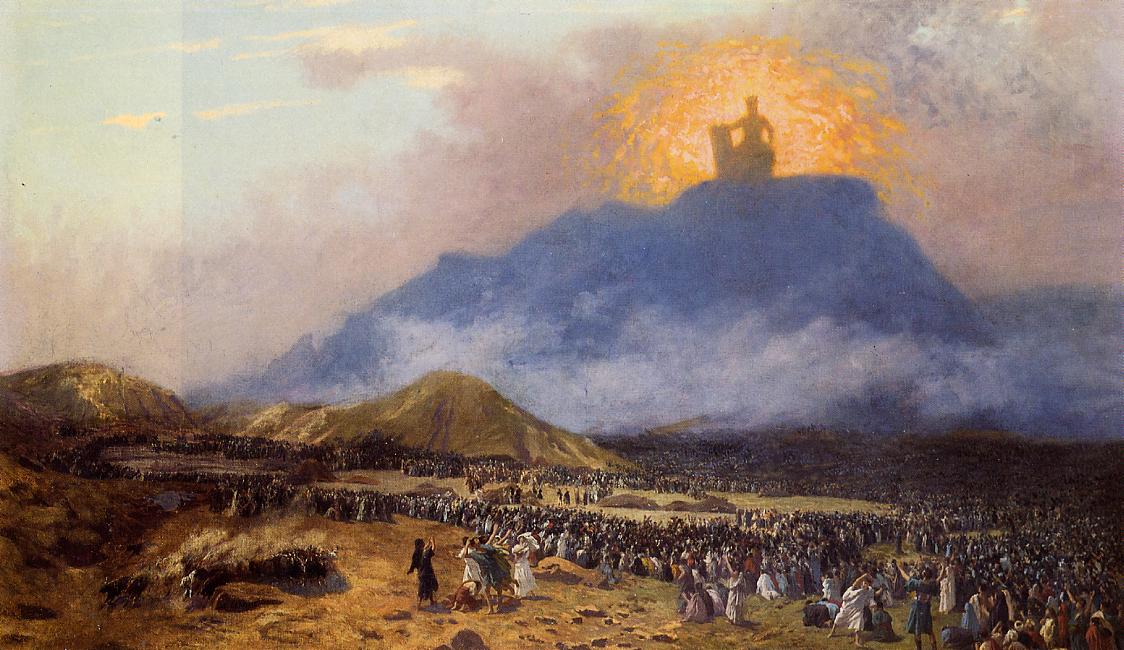 Biblical Curses
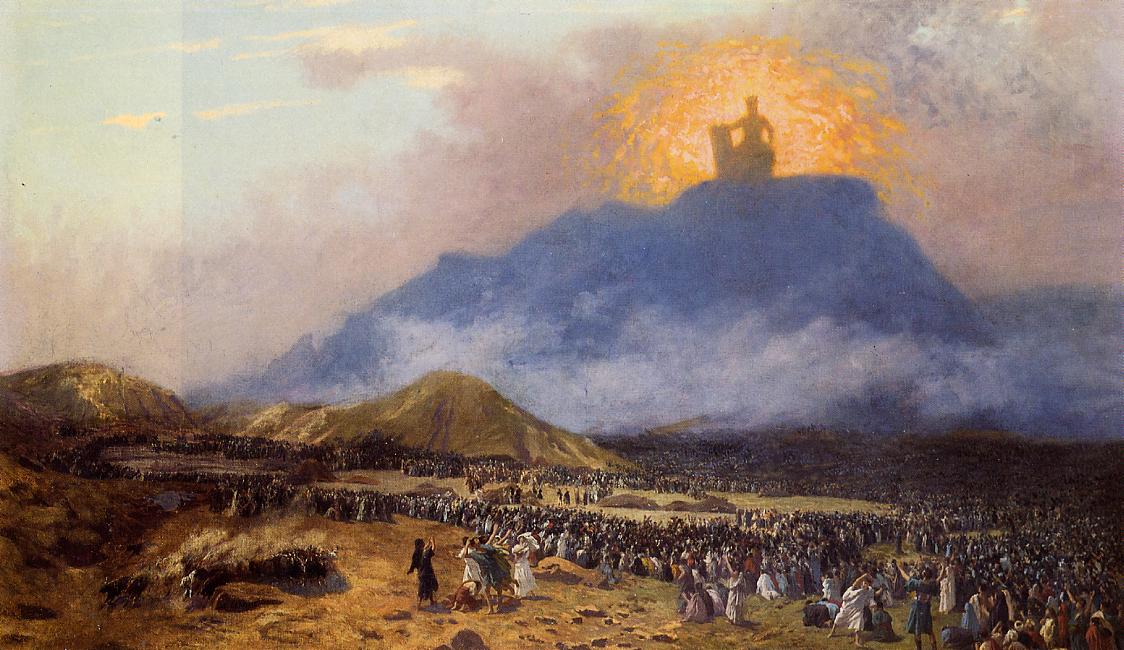 Curses are real
Not Just Hoodoo or Fiction!
Curses Fall on Real People
Curses Are the Opposite of Blessings – Gen 1.22,28;           Gen 3.17-19
Man Sins god curses manMan withers and dies
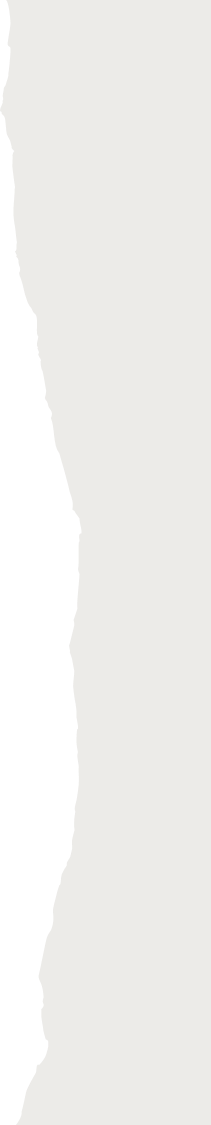 Examples of Curses
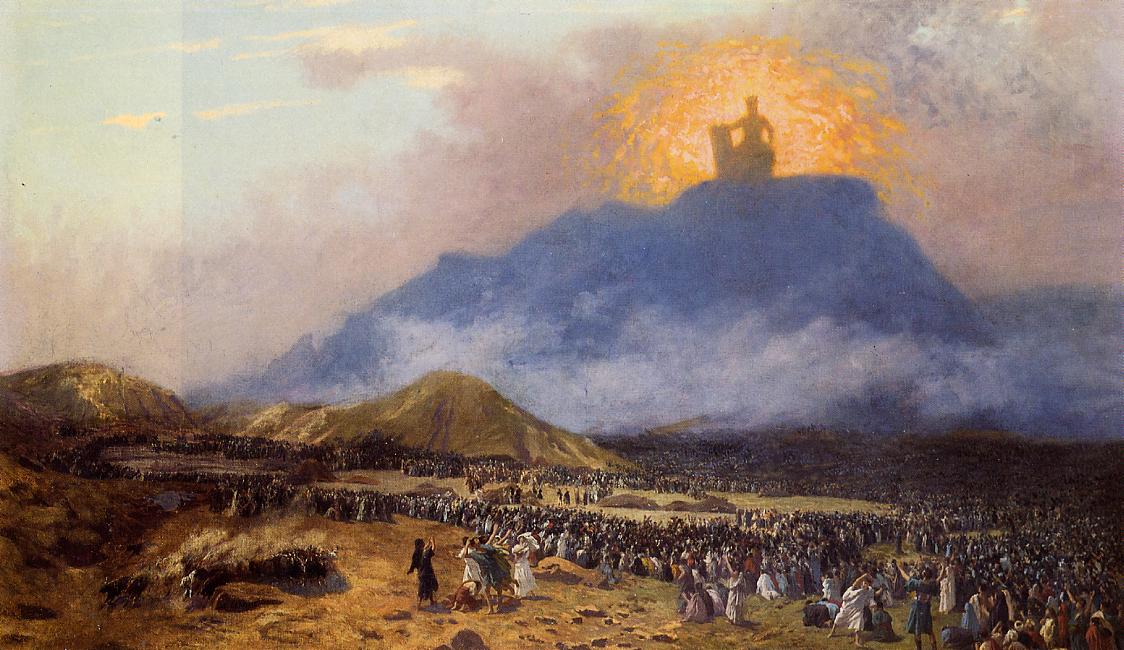 Adam and Eve – Genesis 4.11-12
Mount Ebal and Gerizim – 28.15-26, 45
Jesus and the Fig Tree – Mark 11.21
Man Sins god curses manMan withers and dies
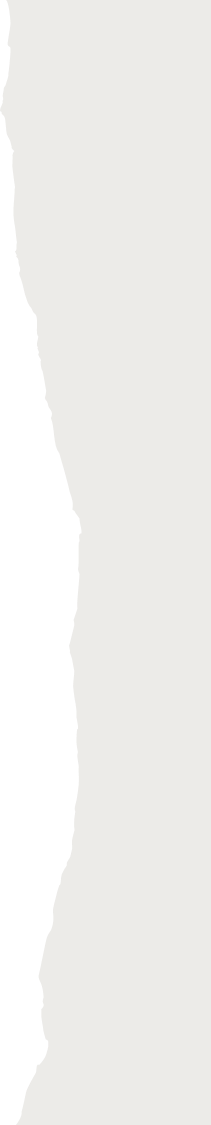 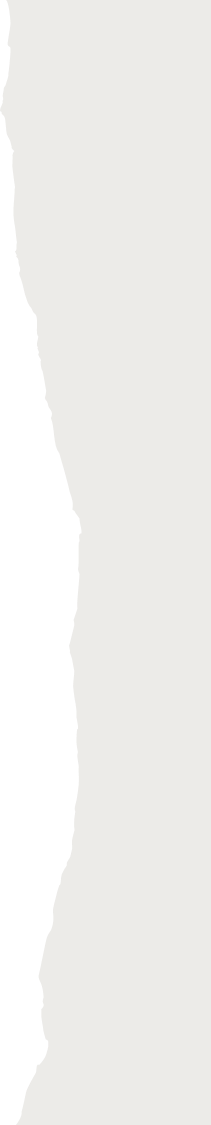 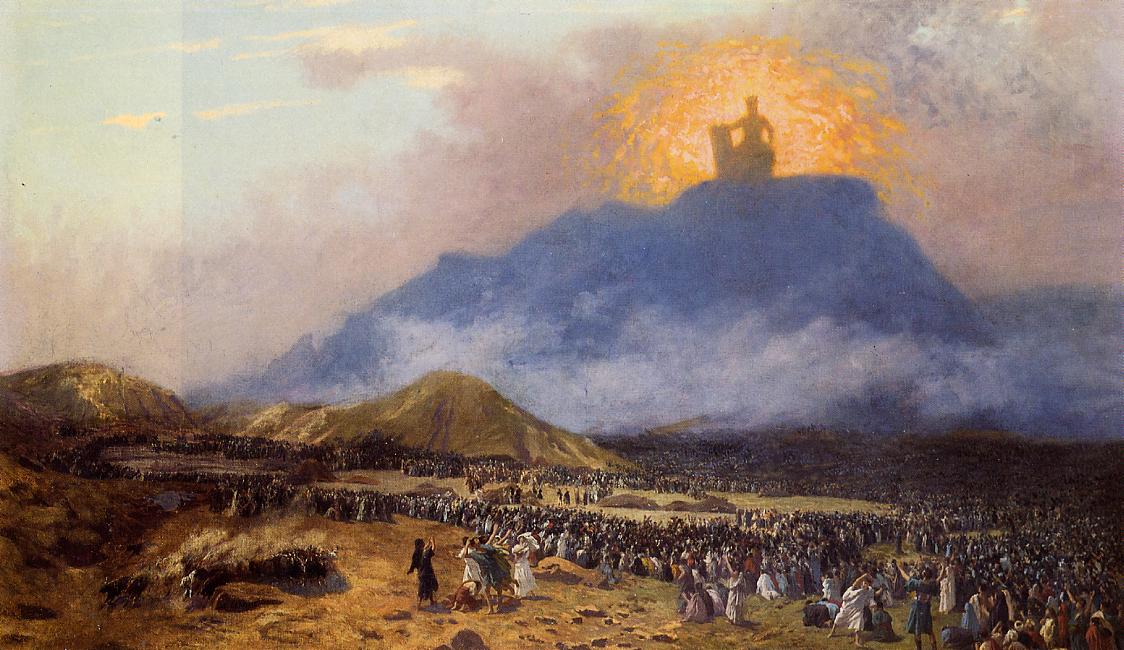 God
The Source of all curses
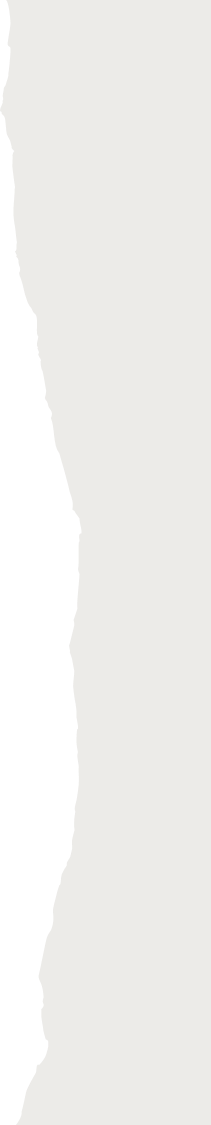 Numbers 22.6,18; 23.11-12
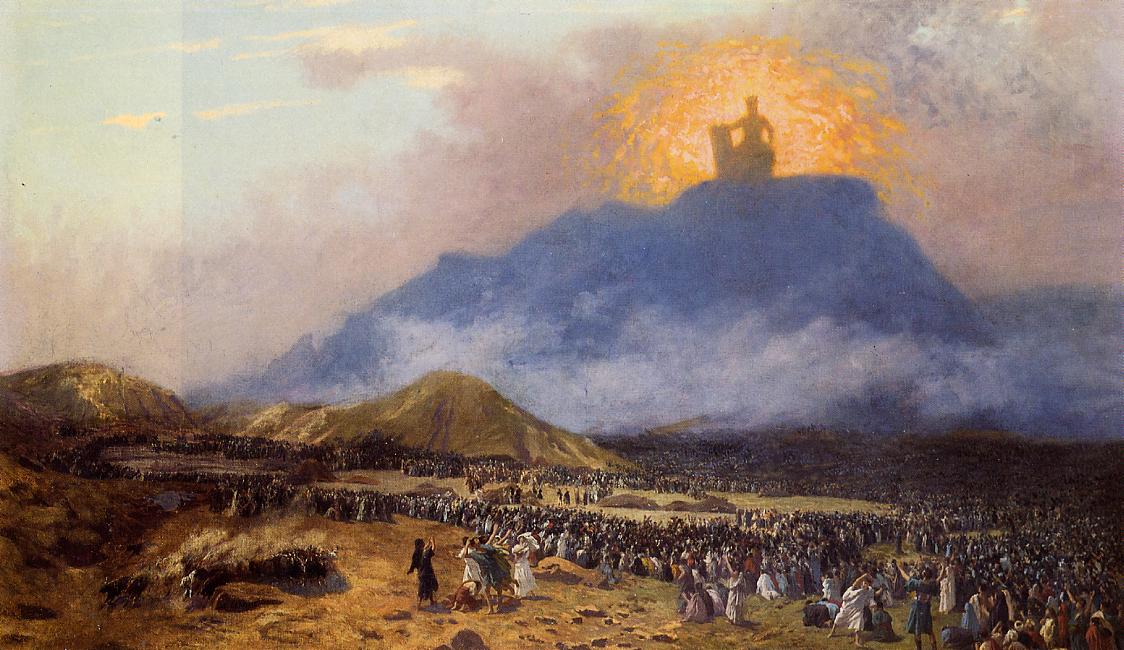 Curses today
Fall Upon Those Who Preach Falsehood – Galatians 1.6-10
Bring About Condemnation – 2 Peter 2.1-3
Punish the Self-Seeking – Romans 2.8
Avoiding Curses
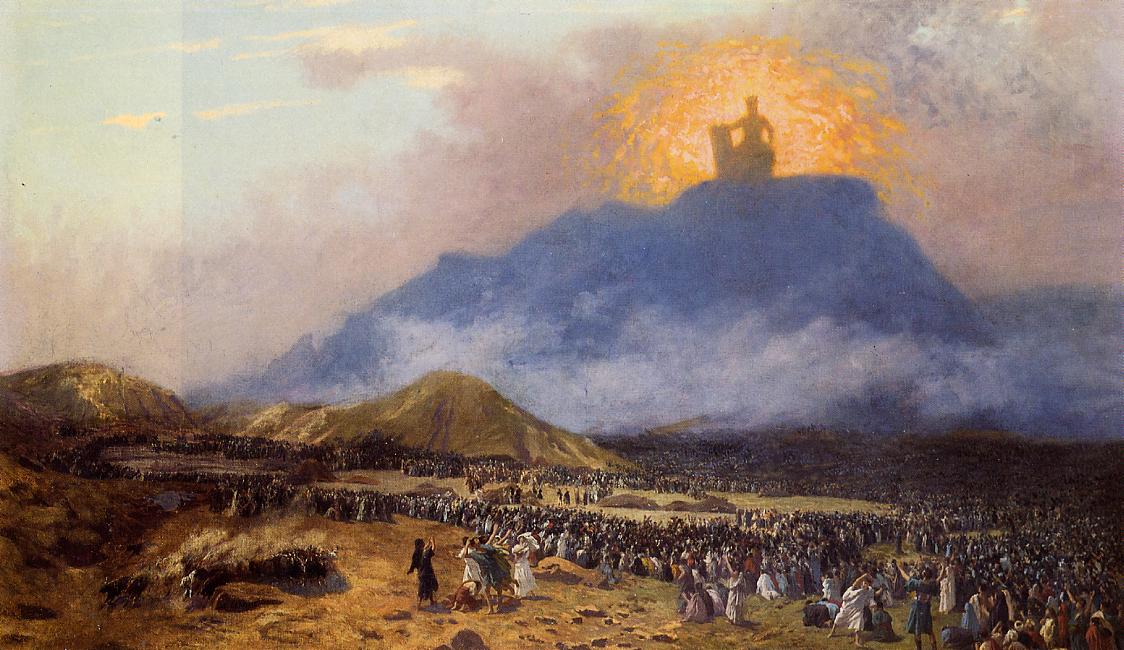 By Studying God’s Word Daily –  Joshua 1.8
By Preaching Truth – Matthew 28.18-20
By Living In Truth – 2 Timothy 2.15,      1 John 1.5-6
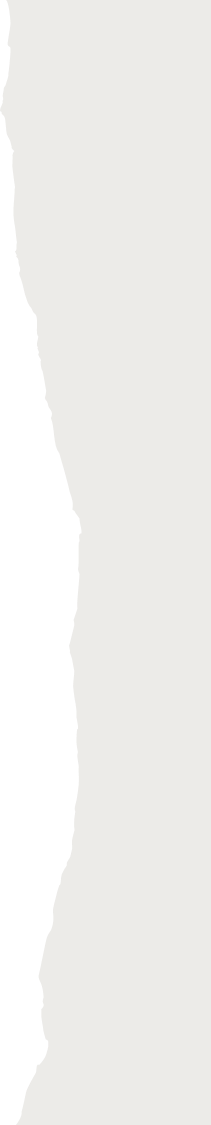 Blessings                                       CursesLight                                                  SinLife                                                DeathRest                                     Destruction